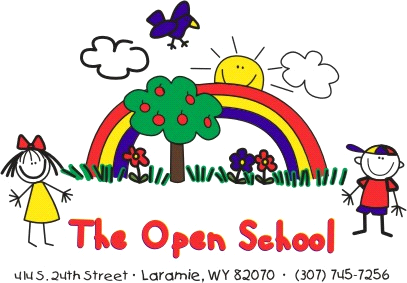 The Open School Parent Orientation
August 2022
The Open School History
Staff:Shelly McFate – DirectorLaura Shuler – PreK1 Teacher/Assistant DirectorJoni Kern – PreK2 TeacherReanna Schuckman- Preschool TeacherTasen Barry, PreK1 Teacher AsstAutumn Wood – PreK2 Teacher AsstBrea Moralez – Preschool Teacher AsstSavannah Comstock – After School Director, Support StaffTaia Wickham – After School Director, Support StaffMegan Hogg – After School, Support StaffMegan McFate  - After School, Support StaffAshley Brown, Support StaffLizzie Roth – Office Assistant, Classroom SupportChord Worden, Support StaffRobert & Natellie Jenkins- CleanersTamie Wick- Bookkeeping
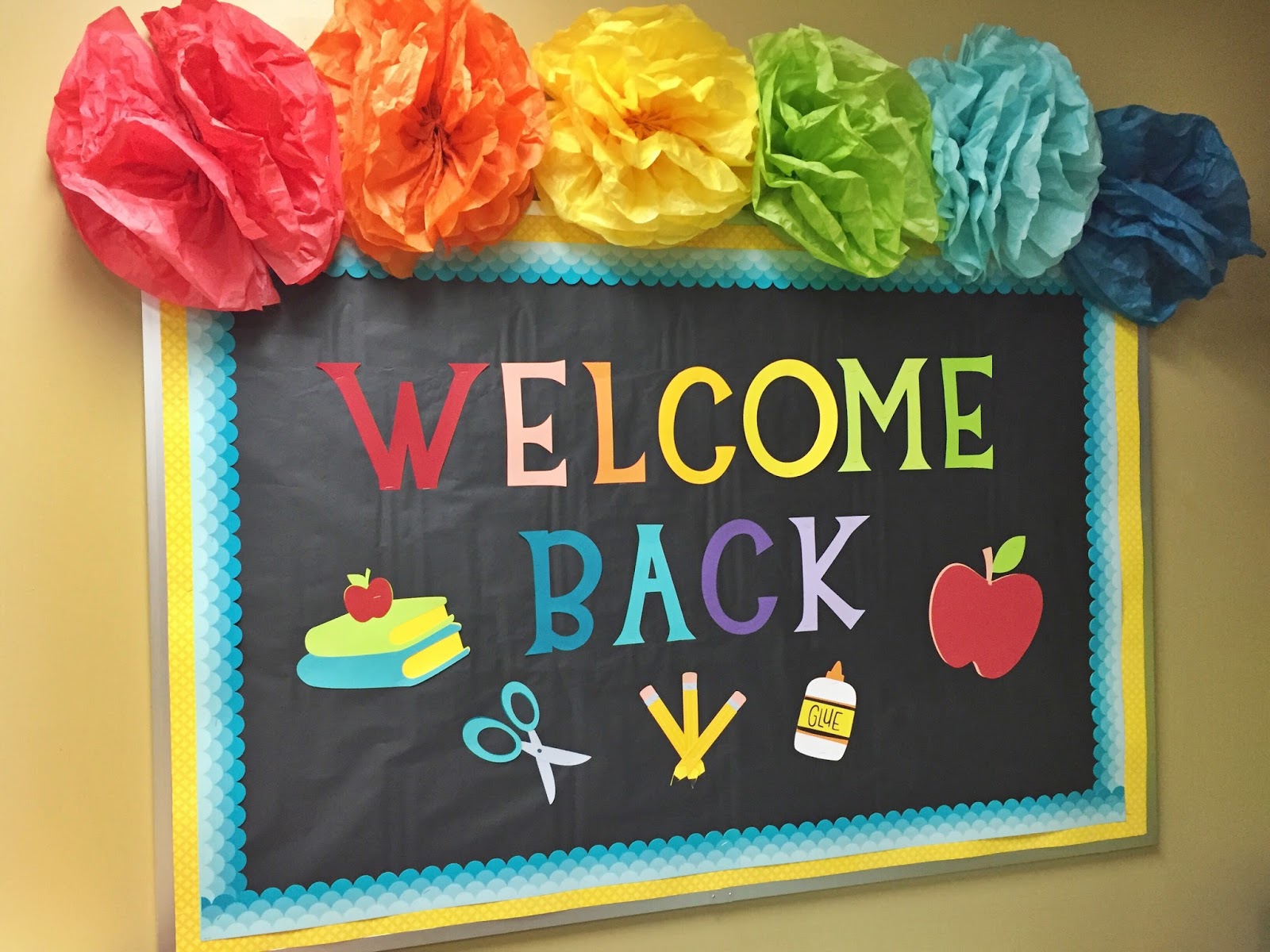 Board of Directors
Delilah Pasman–President
	Skiy Martin – Vice President
    	Kelly Carpenter – Treasurer
	Christina Hutchison -Secretary    	
	Brant Schumaker - Member
	Eric Holt – Member
	Davina Lockhart- Member
	


Board applications on website and in office
Maintenance Committee 
Fundraising Committee
Daily School Schedule
7:20 a.m. to 8:30 a.m.
(Before School Care)
8:30 a.m. to 11:30 a.m. 
(Morning Session)
11:30 a.m. to 12:30 p.m. 
(Lunch)
12:30 p.m. to 3:00 p.m. 
(Afternoon Session)
3:00 p.m. to 5:30 p.m.
 (After School Care)

Please let us know if your child will be absent – app, email, call
No bell, but morning session carpet time generally starts by 8:45 once we get going in the year
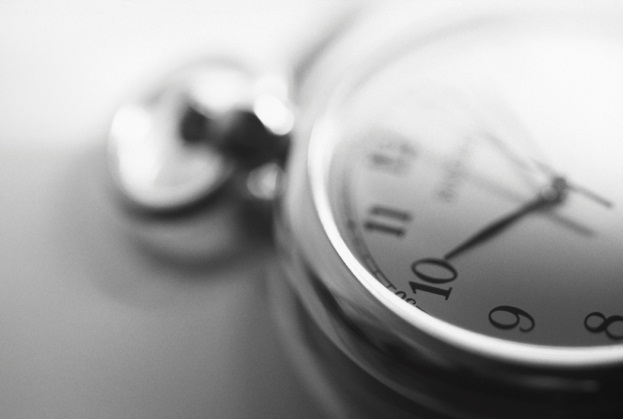 Grace Period
Grace Periods are as follows:
  
Before School 7:30-8:30
No earlier than 7:20 a.m. or 10 minutes prior
Morning Session 8:30 a.m. – 11:30 a.m.  
No earlier than 8:15 a.m. or 15  minutes prior  
No later than 11:38 a.m. or 8 minutes after
     Lunch Session 11:30 a.m. – 12:30 p.m.
No earlier than 11:22 a.m. or 8 minutes prior
No later than 12:38 a.m. or 8 minutes after
Afternoon Session 12:30-3:00
12:30 p.m. - 3:00 p.m. No earlier than 12:22 p.m. or 8 minutes prior
No later than 3:15 p.m.or 15 minutes after
3:00-5:30
Not available
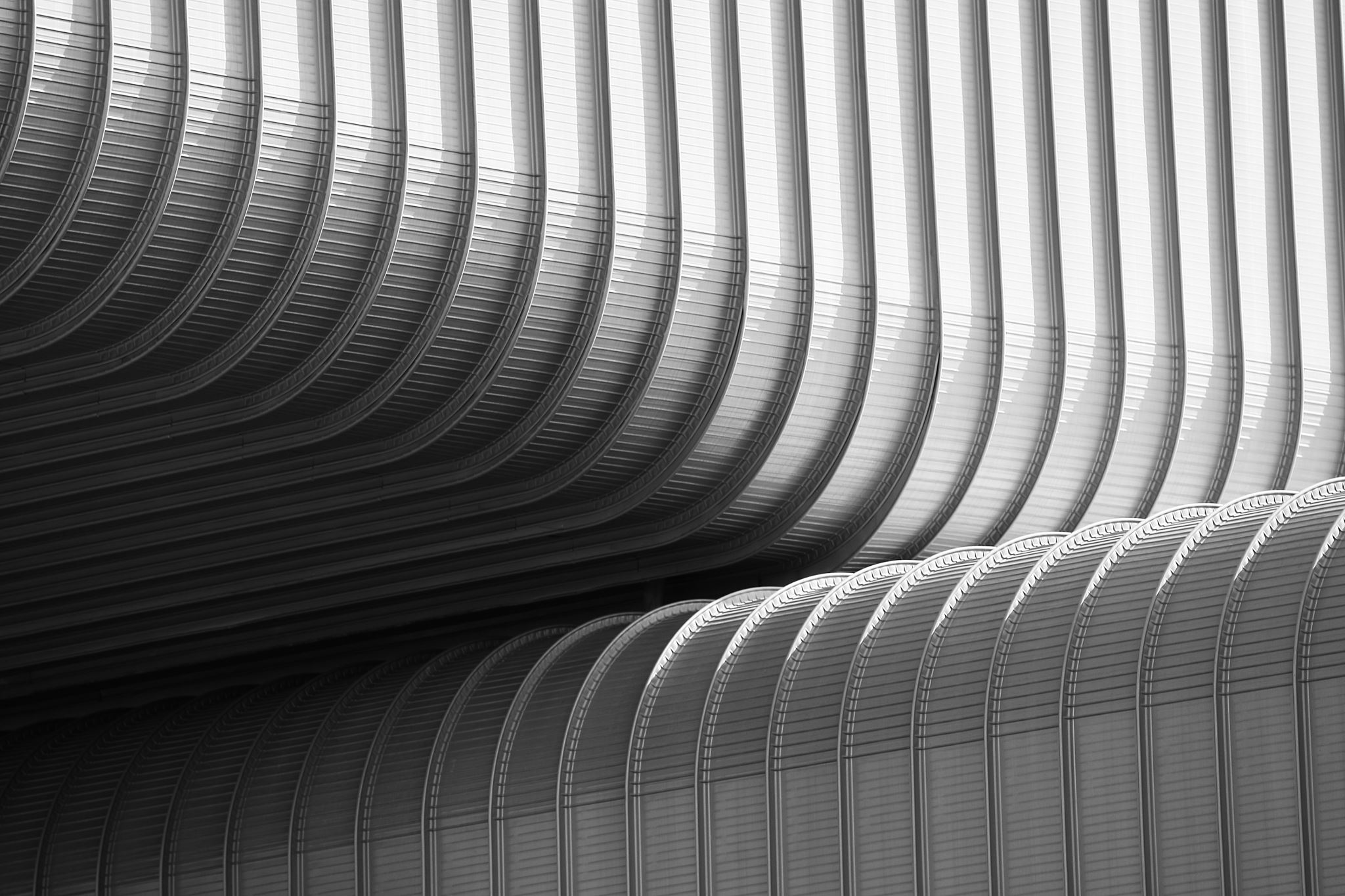 Monthly Schedules
Tuition Policy
The Open School is a non-profit organization.
 Tuition is based on a yearly amount and is prorated over nine months Sept-May
Tuition payments –statements in cubbies, due between 1st-10th of each month, late fees will be applied daily after 10th
Schedule changes/withdrawal notice 30 days notice
No discount for missed days due to illness, vacation, etc.
No make-up days for missed days due to illness, vacation, etc.
No flexing of schedules – it is a monthly schedule, can be changed for the next month by visiting with Shelly to see availability to increase schedule or notify in writing to decrease schedule
Extra session fee $25, add a lunch $10
Pick up or drop off outside of package 25 cents a minute
Discounts for siblings, prepay semesters, or military families
Child Care Aware for military families
DFS assistance for those who qualify
Tuition Payment Options
Enrollment and Supply Fees
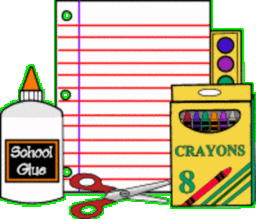 $40 supply fee each semester (September & January charges)
$60 annual enrollment fee each year
Will be on first tuition statement in September if haven’t prepaid 

Personal items such as water bottle, change of clothing, etc. were listed in newsletter
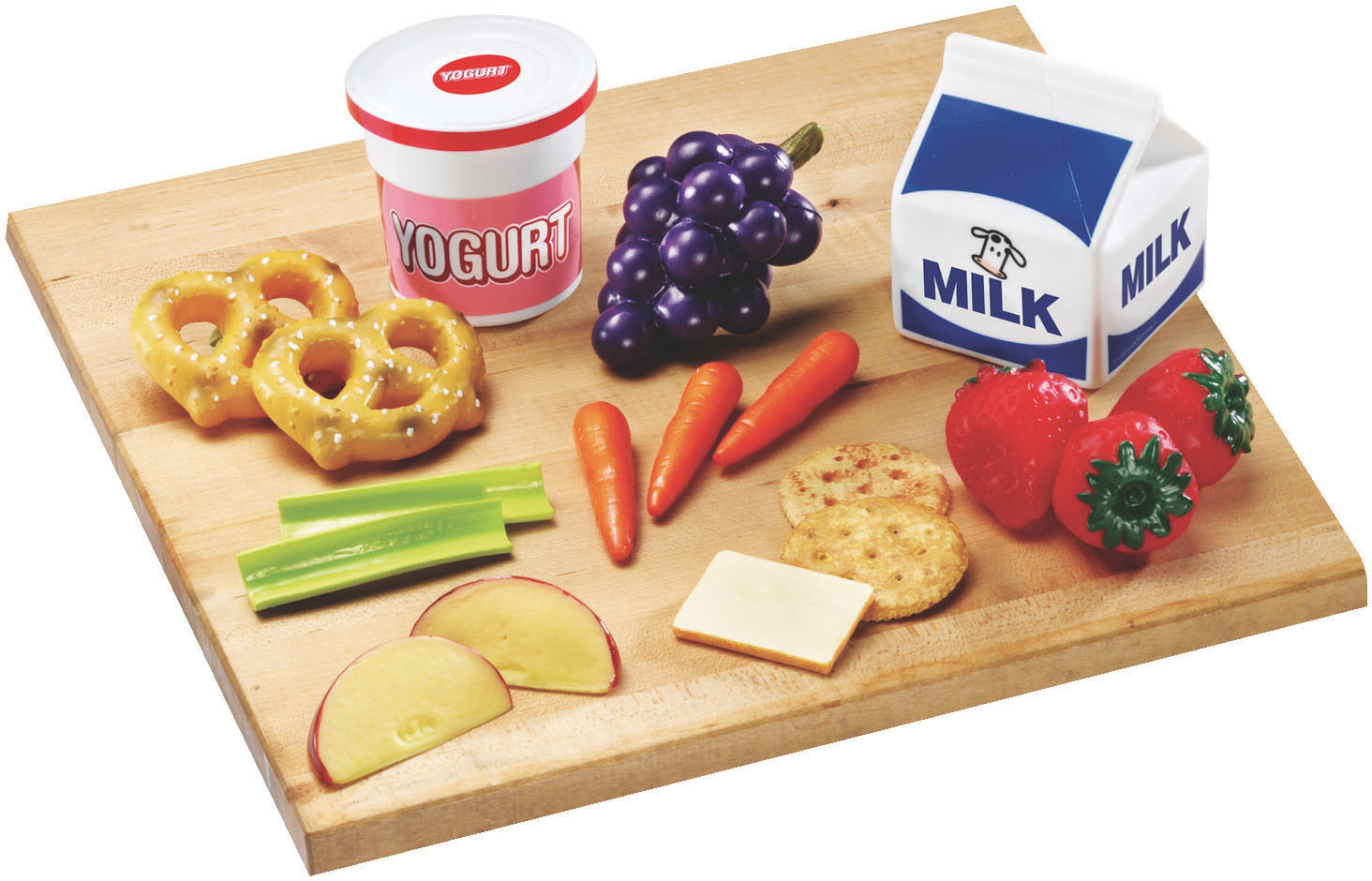 Meals and Snack Time
Lunch Time (avoid glass containers, red dye – new floors)
Water Bottles
Label snacks please
Morning Snack Time  (can bring in more than 1 day at a time and leave in cubby or refrigerator)
After School Snack Time  
Allergies 
Miss Joni’s room allergy nut allergy (morning snack)
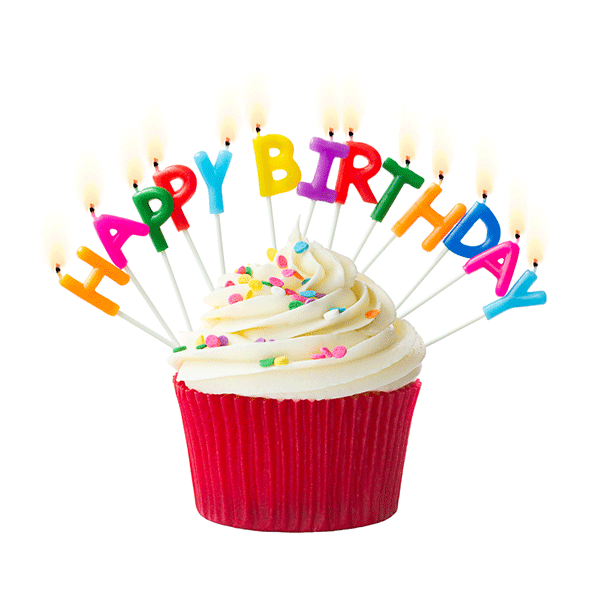 Celebrations
Birthday Treats – check with teacher on amounts, allergies
Holidays – we will celebrate and have class parties for holidays – watch for sign-up sheets for special occasions
Summer birthdays – check with teachers, not all in May please
Events - tbd
Family Nights & Events
Peppermint Parade
Art Show
Graduation
Family Nights
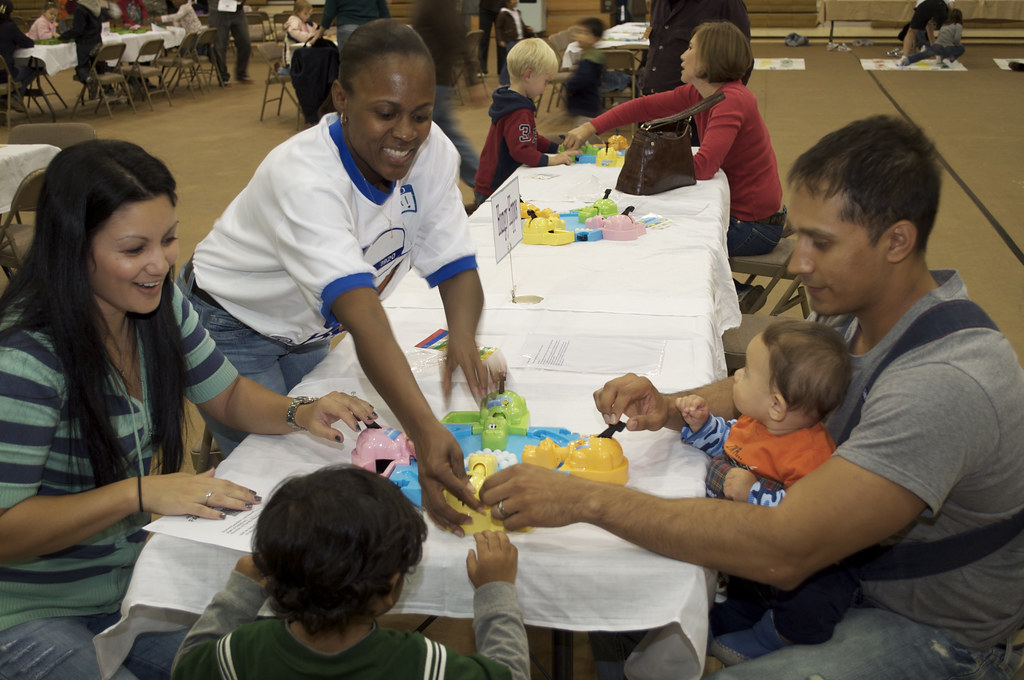 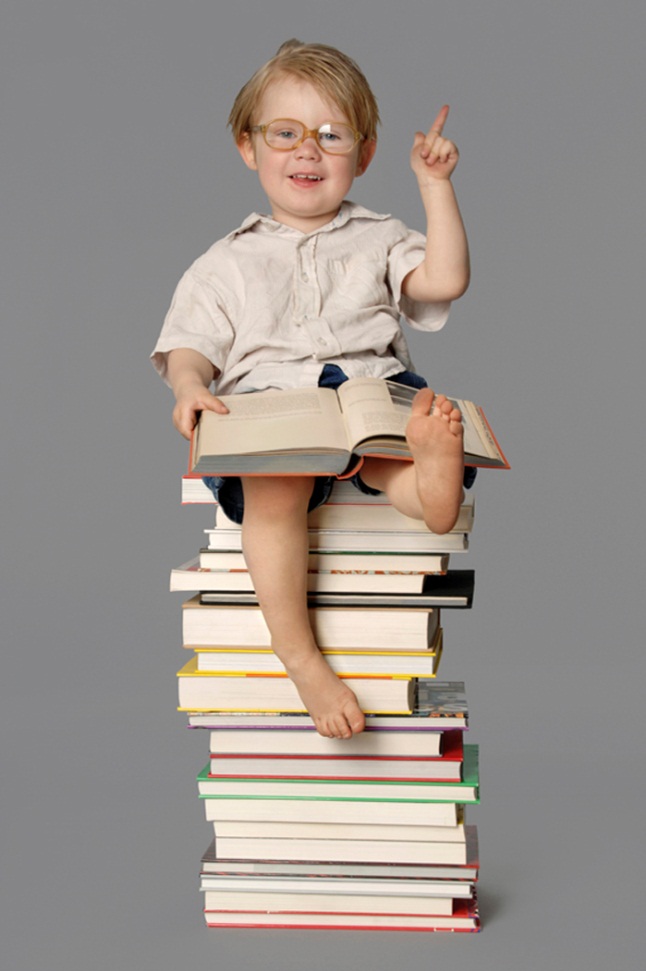 Creative Curriculum
(1) blocks; 
(2) dramatic play; 
(3) toys and games;
(4) art;
(5) library;
(6) discovery; 
(7) sand and water; 
(8) music and movement; 
(9) cooking; 
(10) technology; and 
(11) outdoors.  Separate interest areas with varied materials offer children a clear range of choices.
Children learn through play!
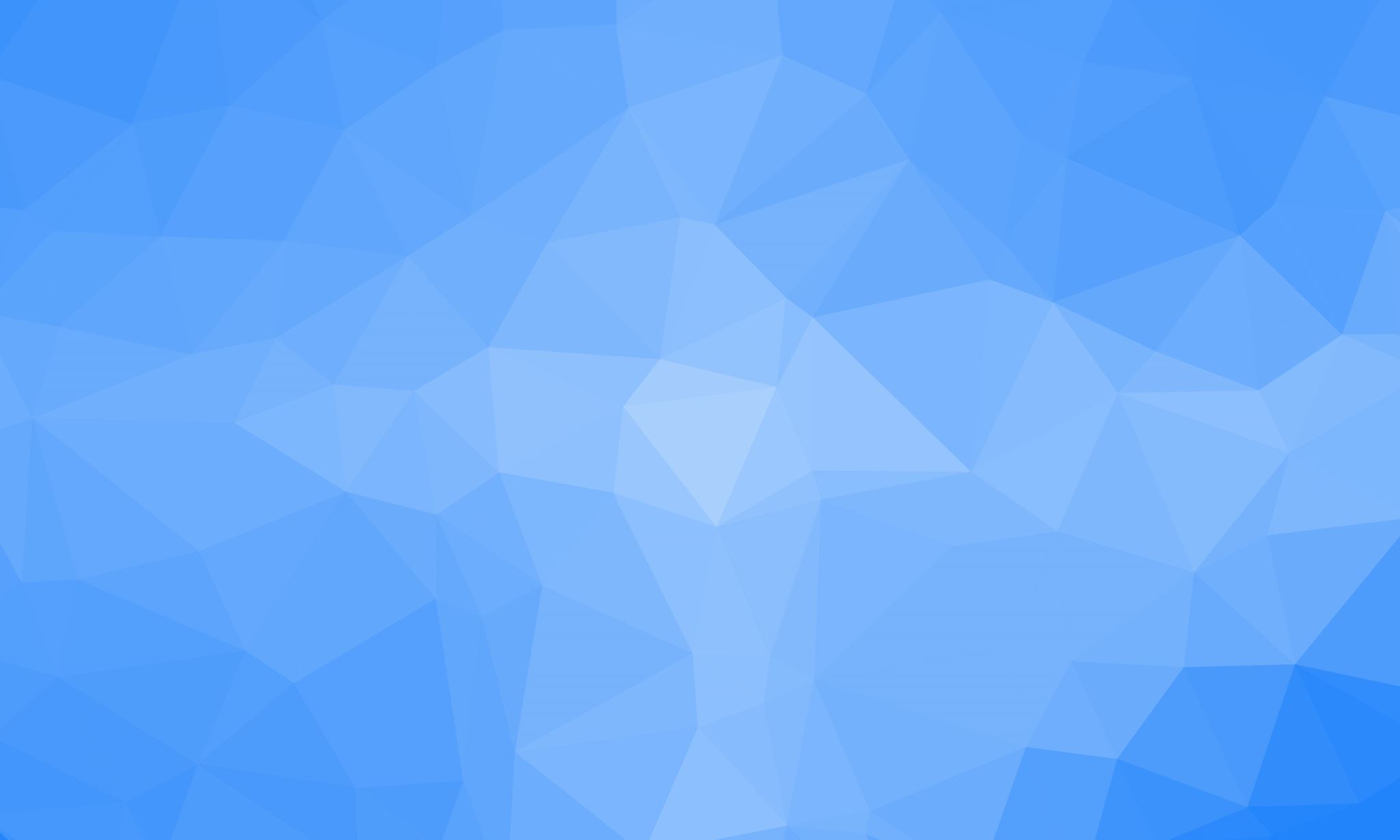 Enrichment
The “Permission Slip for Field Trips” must be completed when students begin school.  
Attending with child who doesn’t normally attend that session – discuss with the teacher.  If a parent attends with a child – no charge, if we have room for child to attend without parent, then charged session fee.  This only applies to field trips, not regularly scheduled enrichment offerings.
If parents prefer that their child not participate in a field trip, the parents are responsible for arranging other care for the child that day. 
Arrive on time
Field Trips
Current Procedures
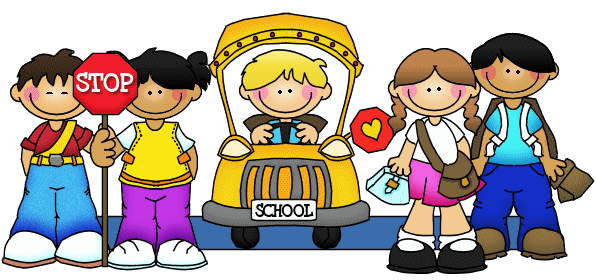 If cones are out, reserve for vans
No U-turns please
Please do not block neighbors 
Walk children to/from classroom or playground and check in with teacher on clipboard, as well as on ProCare app
Pick-up/Drop-off
Tears & Anxiety
*Honeymoon period
*Staff can assist
*We will let you know that they have calmed
*Positive parent regulation
*Solutions if ongoing
*We recognize this is 
first experience for 
some children
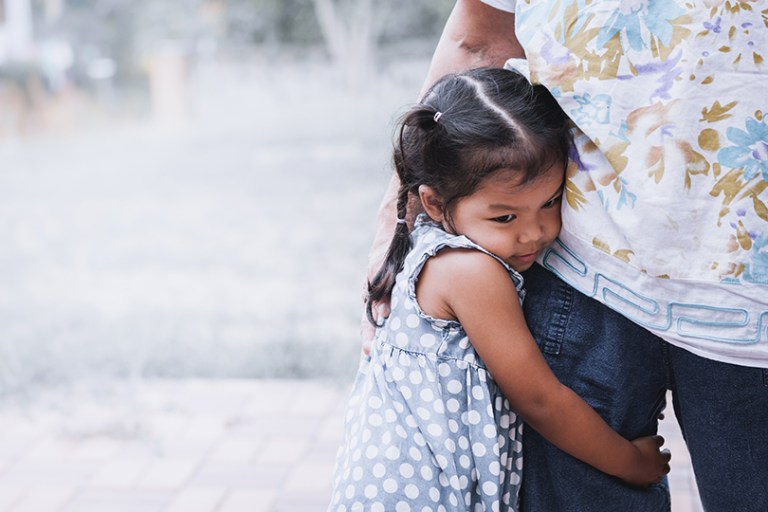 ProCare
ProCare Engage
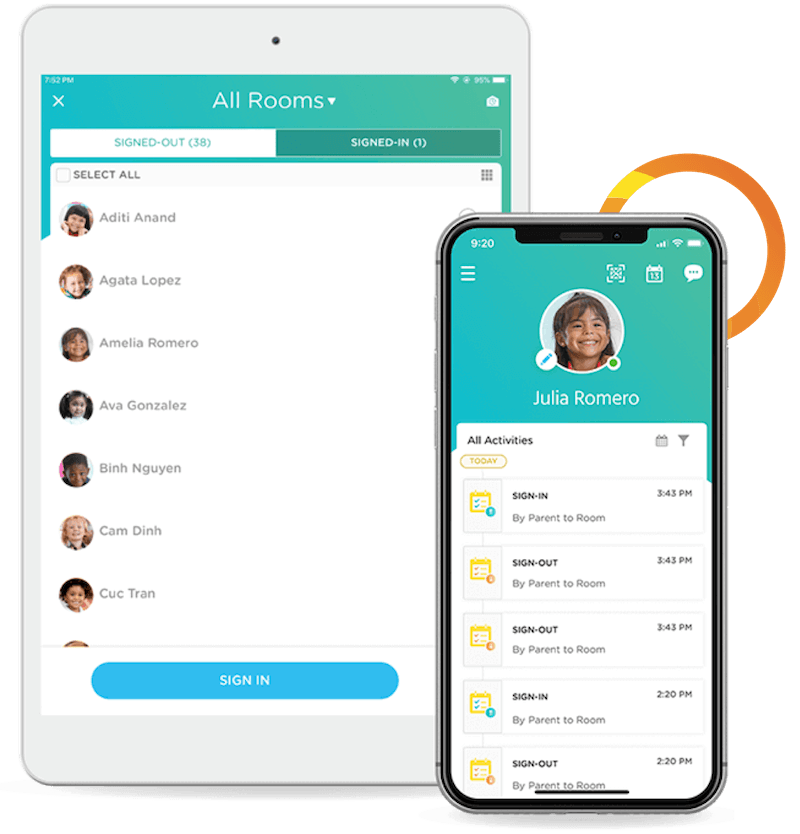 Procare Engage

Contactless Check In and Out – GeoFence

Open App – QR code symbol right top, prompted that you are at the school, check in/out
Signature at check in
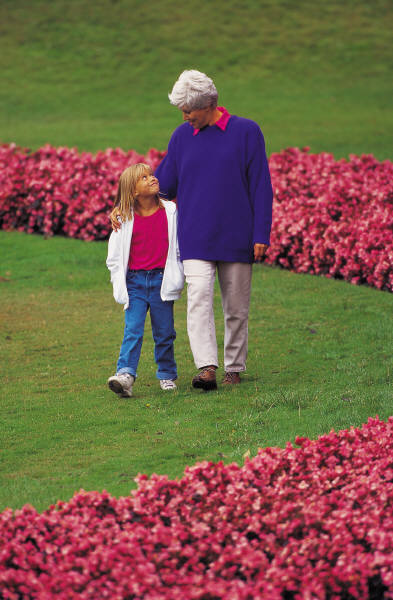 Release of Child to Non-Parent Or Guardian:*Parent/Guardian Complete Release Form*They must be on release form*They must bring ID*Check in/out manually with staff
Sunscreen
If your child should use only their own bottle, please talk to teacher, label their personal bottle, and give to teacher
Face stick – individual use
Spray bottles – shared unless told otherwise
Helpful to arrive sun screened at drop off during warm weather
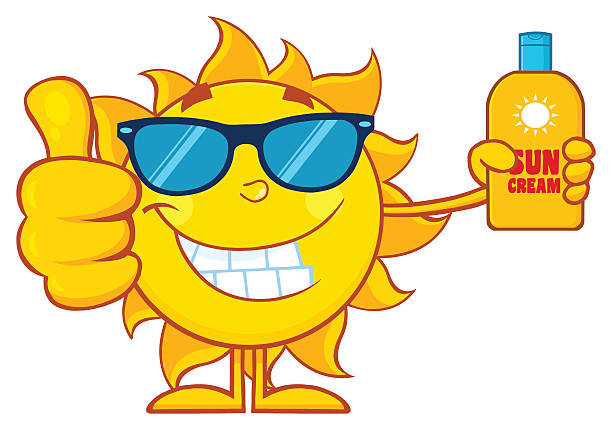 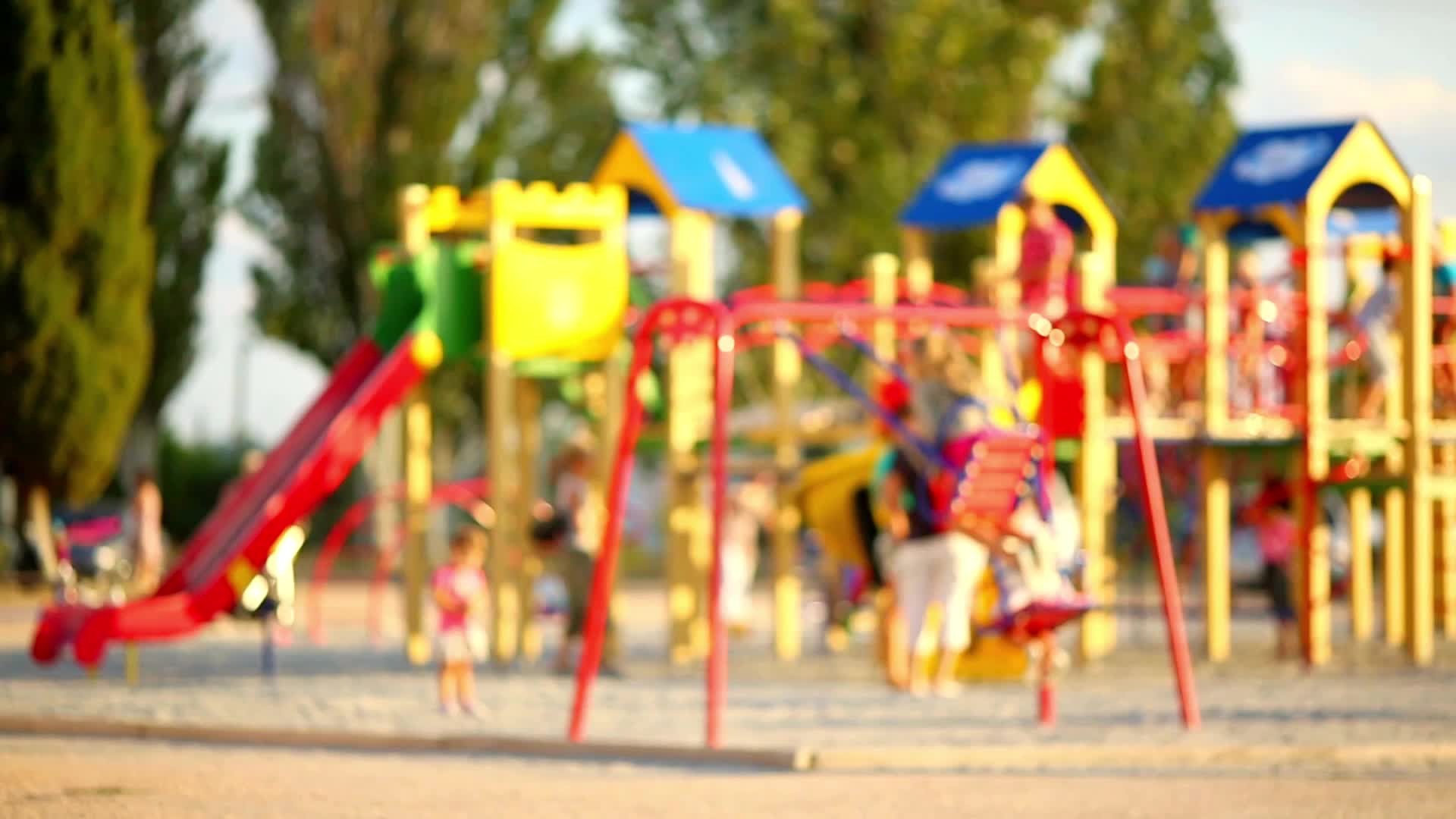 Playground
Walk children to/from – red line
Staff at gazebo check in 
Playground rules taught to children
End of day and beginning of day – smooth transition time
Please make sure siblings are supervised –mixed ages playing
Keeping children safe #1 job 
Rocks/sand/mulch left in proper areas
Shoes fill with sand – sneakers are great!
Bike Path
Bring helmet, fitted, labeled – must be worn if riding
Bike path closed at drop off recess and when weather dictates
Bringing own bikes
No walking on path if riders are present
No pushing trucks on path
Clothing
Labeled please
Comfortable clothing 
Please send hats, coats, mittens, boots, and shoes for students to change into in cold weather
 Extra change of clothes
No pull-ups
Slippers/indoor shoes
Lost and found in office
Bathroom accidents  
Sneakers left here for walking, PE, etc.
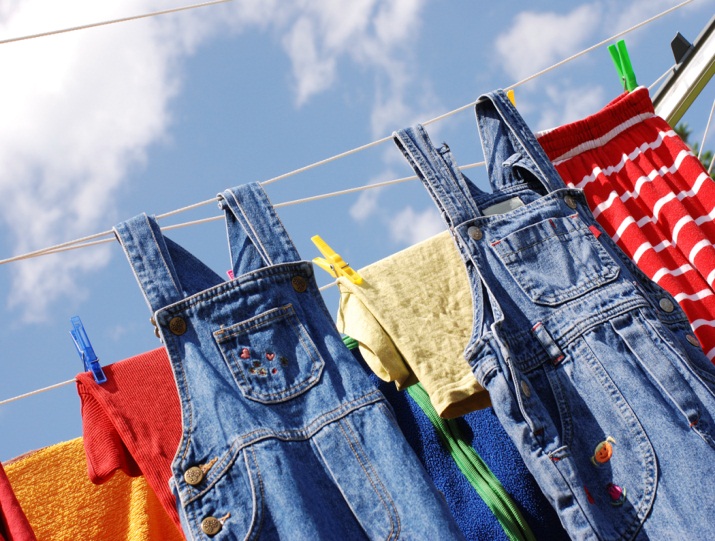 Will follow public health and CDC guidance
https://www.cdc.gov/coronavirus/2019-ncov/community/schools-childcare/k-12-childcare-guidance.html
Policies subject to change – community levels and/or outbreaks
Vaccinations
Ventilation
Handwashing
Staying home if sick in general – follow sick policies in handbook
Cleaning and sanitation
Isolation - staying home if positive – 5 days, 5 days masked 
Exposed – let school know, will seek guidance (vaccination status, masks, classroom status, etc.)
Sending home, recommending testing if symptomatic at school
Free tests -https://www.covid.gov/tests
Insurance reimbursement tests
COVID-19 Policies
Illness Policy
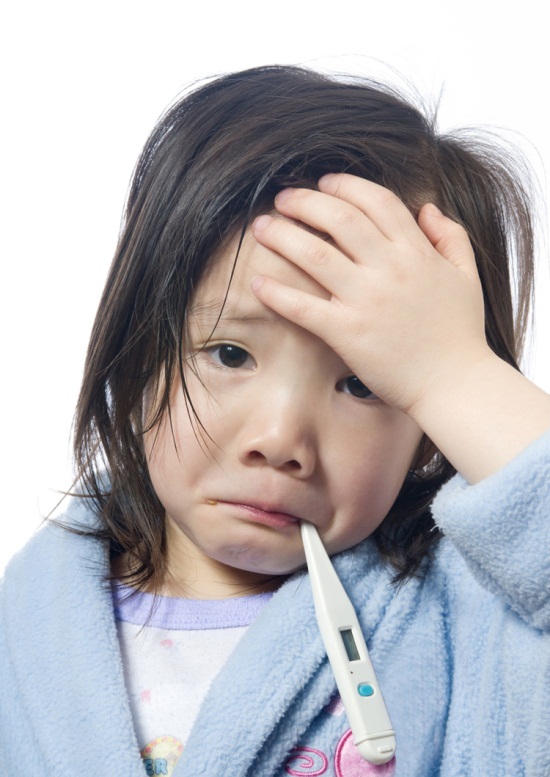 Illnesses are outlined in parent handbook
All illnesses: 24 fever free without medications, symptom free
COVID-19 symptoms – check with child’s doctor, testing
Deemed another illness – see handbook for policies
If someone in household has been diagnosed or exposed, comply with public health orders for isolation/guarantine/testing (do not attend school until released)
Teachers will call parents immediately and send a student home if they observe symptoms of illness during the school day.   Need to have children picked up asap (within 30 minutes).  
If the child requires antibiotics for treatment of any illness, please keep the child out of school until the child has been on the antibiotic for a minimum of 24 hours.
If not well enough to participate in scheduled activities – recess, swimming, etc, then not well enough for school – no extra staff to monitor indoor recess or one child sitting out of swimming, etc.  
Exceptions – see Director if short term accommodations are medically
Illness Notification
Medication Administration
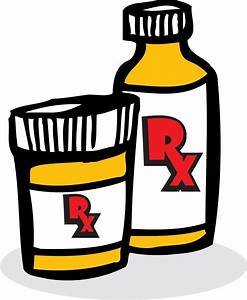 Medication Administration Request

Complete Instruction
No medication in cubbies or backpacks – including hand sanitizer, chapsticks, lotions, etc – talk to teacher about storage of products
Certified staff will administer
Asthma inhalers, epi-pens – check these items in with Shelly
Volunteer
Help Fundraise
Read Parent Handbook
Turn in All Required Forms (notes in cubbies with anything missing)
Returning families – enrollment update form
Attendance
Comply with school policies
Communicate with teachers/director
Read information – newsletters, emails, messages
Parent Responsibilities
Communication
Parent-Teacher Conferences 
School Calendar
Newsletters
Facebook  Laramieopenschool
Website  The website address is: www.laramieopenschool.org 
School Alerts will be posted on website
Teacher/Director e-mail - available from 8:00 a.m.-5:00 p.m.
ProCare app
Discipline Policy
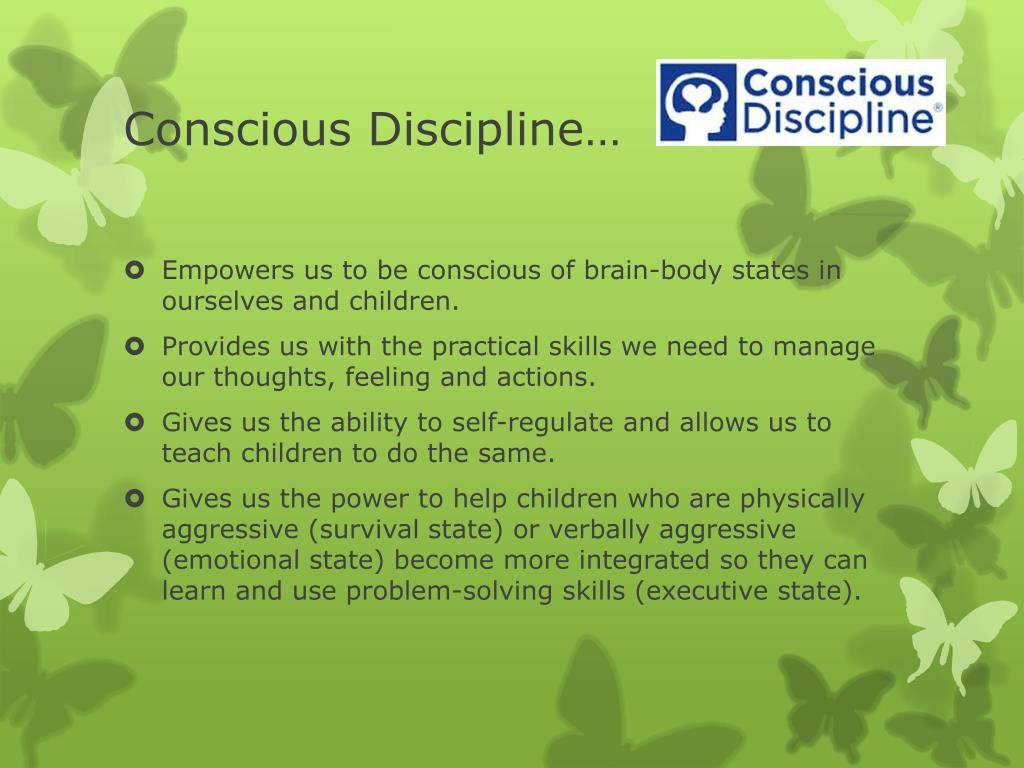 The Open School focuses on positive guidance, such as redirection, natural and logical consequences, modeling of positive behavior, and other non-punitive methods of discipline.   Teaching self regulation and social and emotional skill development is part of our curriculum and a goal of preschool education.
 Conscious Discipline
Dr. Becky Bailey – Conscious Discipline website, FB, YouTube
Social/emotional regulation first step and important piece of preschool
On-Going Discipline Issues
Additional Policies
WEAPONS POLICY
TOBACCO/ALCOHOL/DRUG POLICY
ANIMAL POLICY
Picture Days
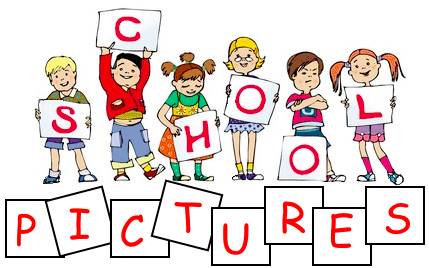 Spring & graduation portraits
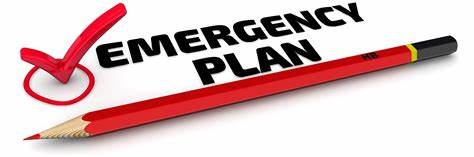 Drills
 Fire 
Tornado 
Snow Days
Gas Leaks/Other
Lock Down Procedure
Active Shooter
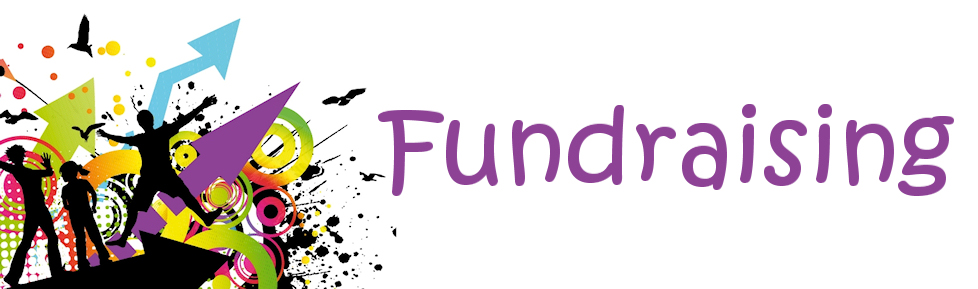 Fundraising Committee

Popcorn Fundraiser – before Christmas

WyoGives day – July 13 – matching donors

Amazon Smile 
smile.amazon.com

Other fundraisers – events, raffles, etc.

Scholastic Book Fairs – 2x a year (virtual this fall)

New floors, vans, bike path, equipment, toys, shed, furniture, rugs, supplies
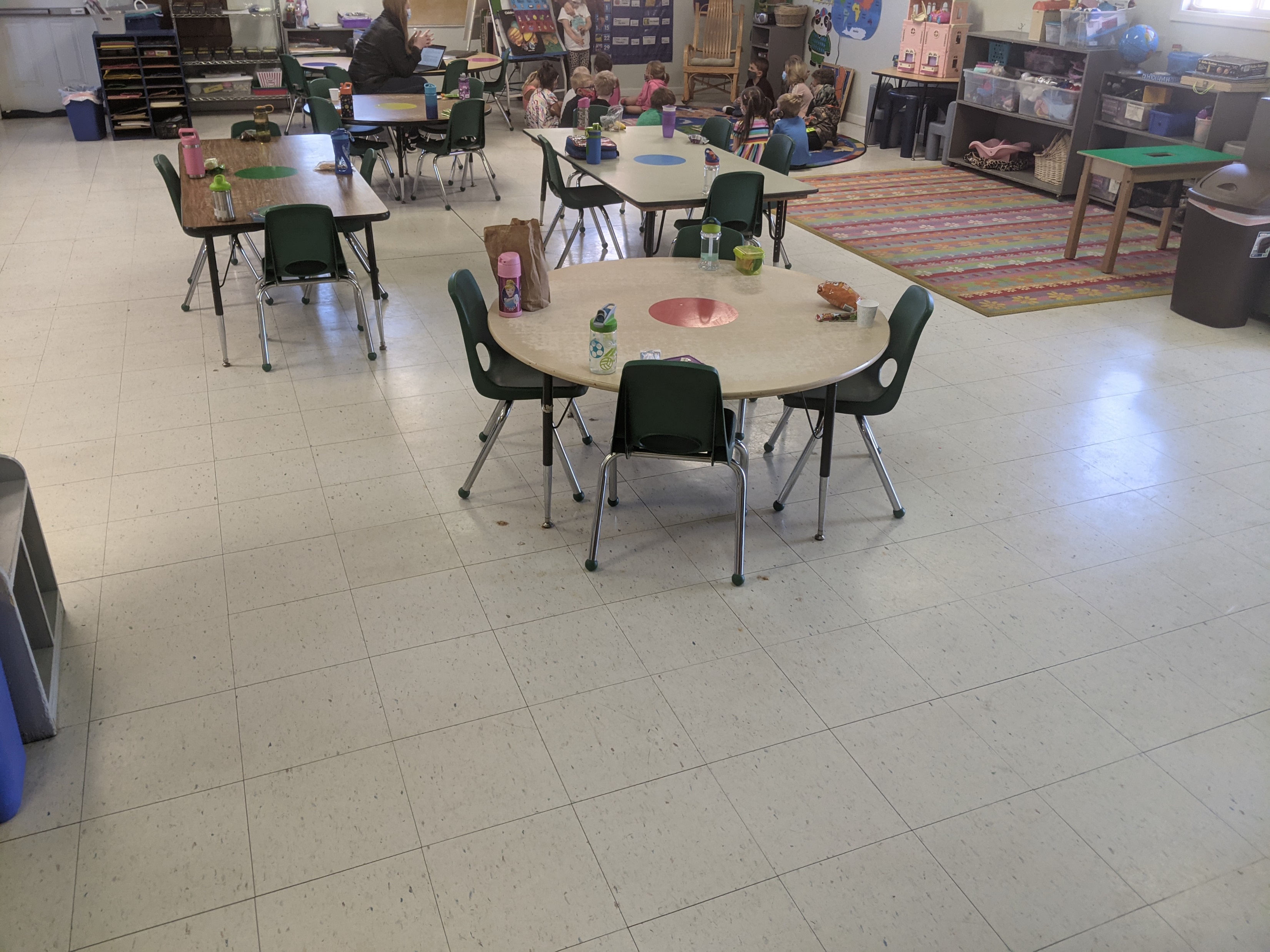 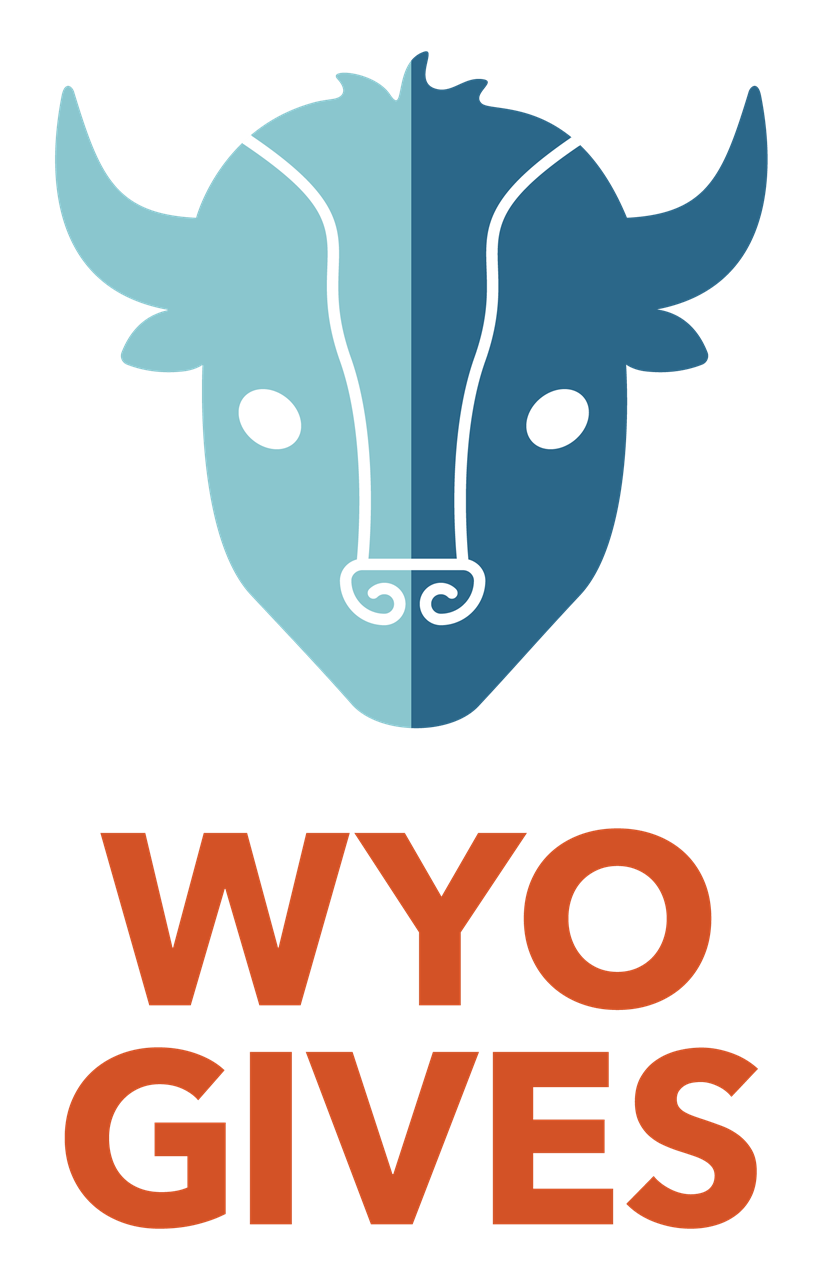 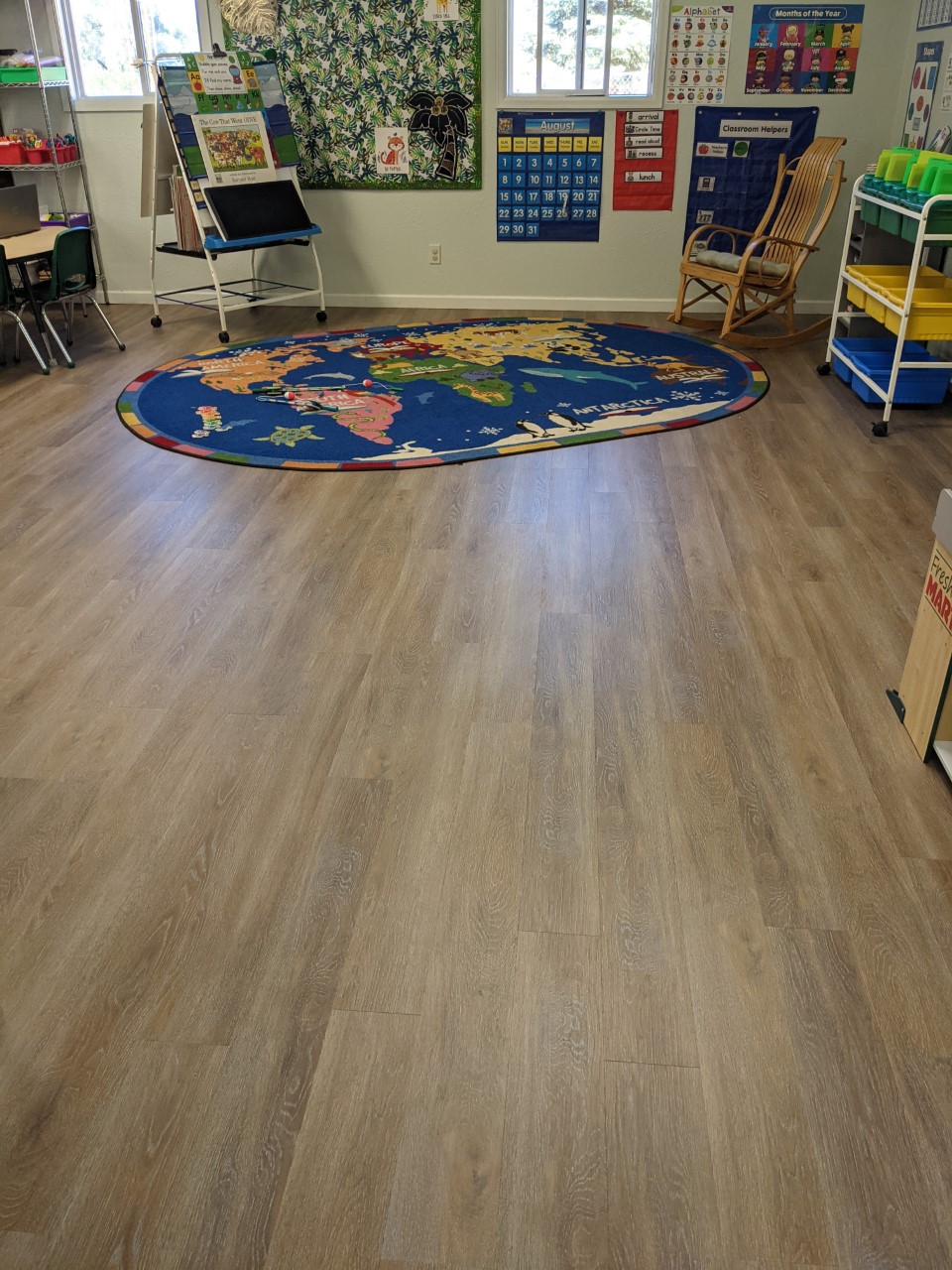 Maintenance
Open House 8/23 Tuesday
9:00 – noon
Meet the teacher, bring supplies, see you there!
Questions?
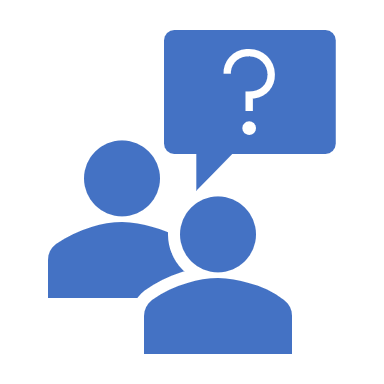 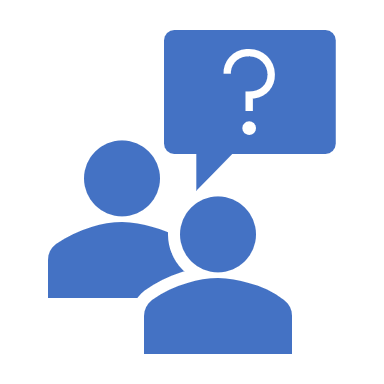 We are excited to return to more normal operations, and welcome families back. Thank you for your grace and cooperation. We will do our best to keep you informed and involved.